مساحات مناطق الأشكال الرباعية
( المستطيل – متوازي الأضلاع)
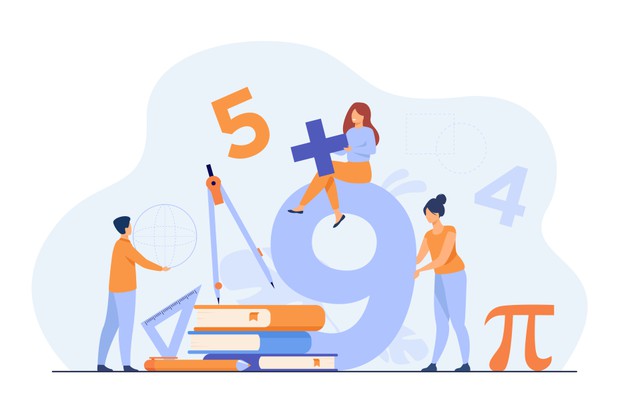 الاسم
سوف نتعلم كيف تستخدم أبعاد الشكل الرباعي لإيجاد مساحة منطقته
إن أرض الملعب بحاجة إلى جز العشب و تنظيفه ؟
 كم مترا مربعا من العشب يجب أن يجز
50 م
مساحة السطح هي عدد الأمتار المربعة التي تغطي سطع الملعب
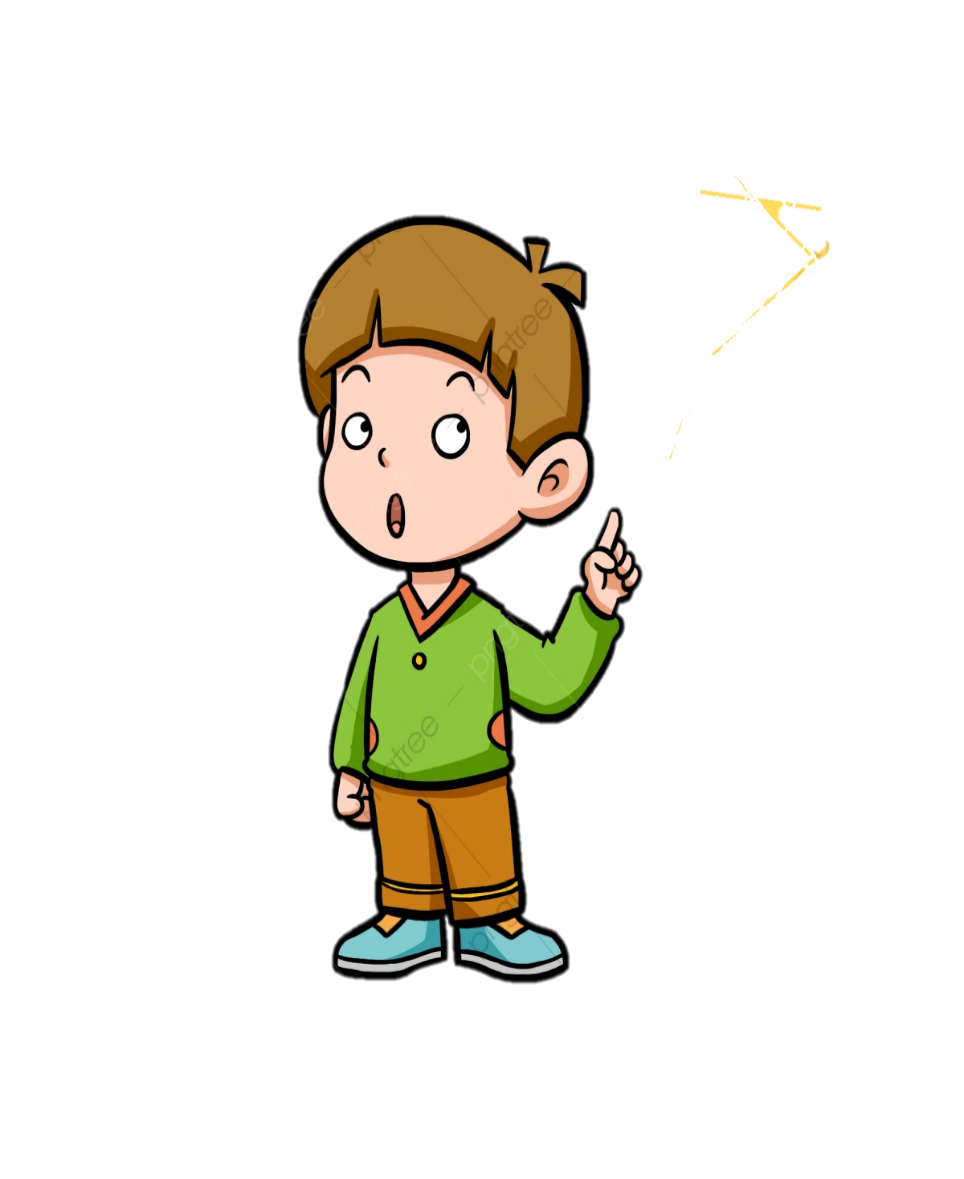 مساحة المنطقة المستطيلة = الطول X العرض
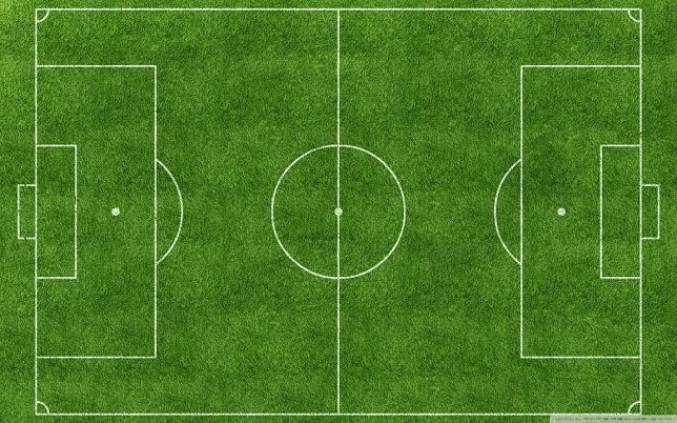 120 م
قواعد مساحة الأشكال الرباعية
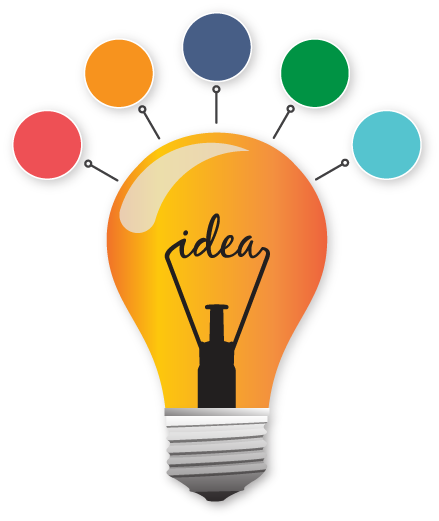 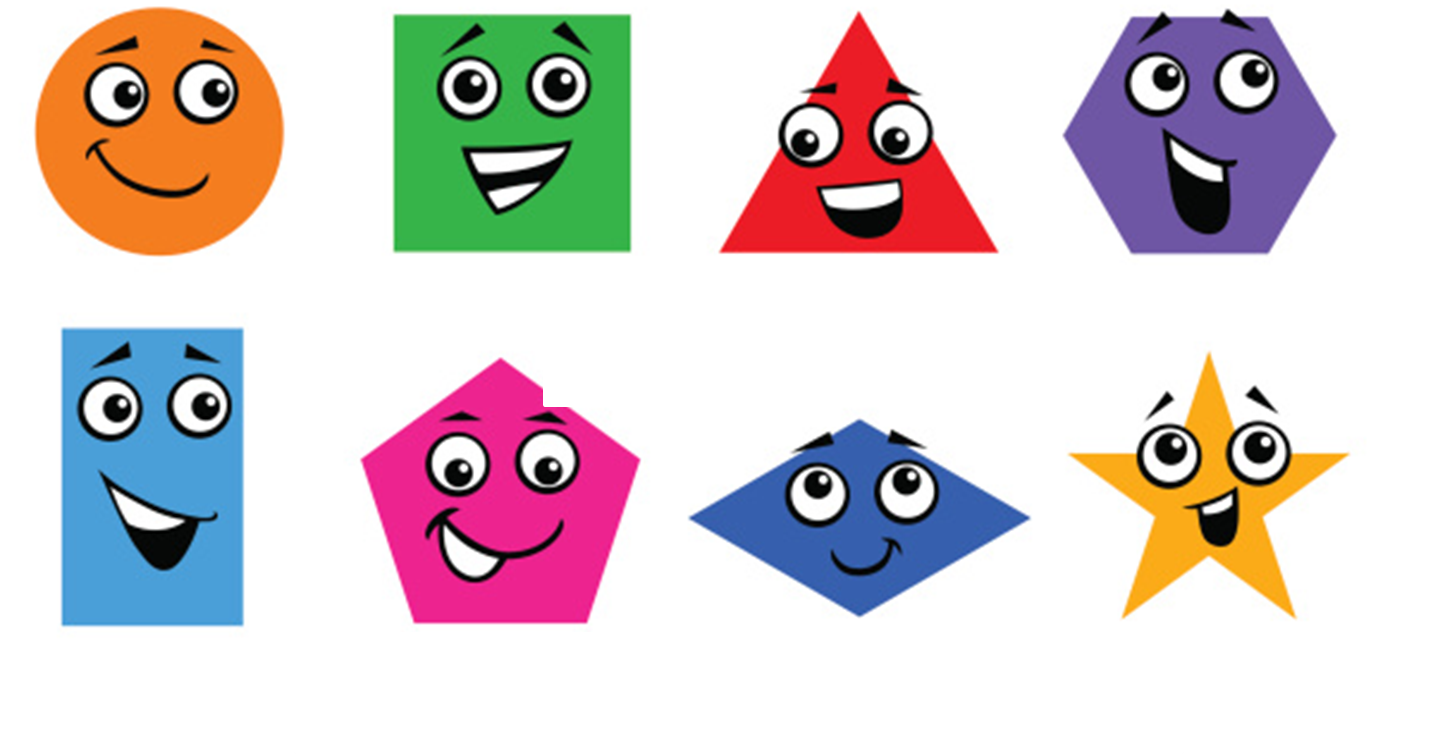 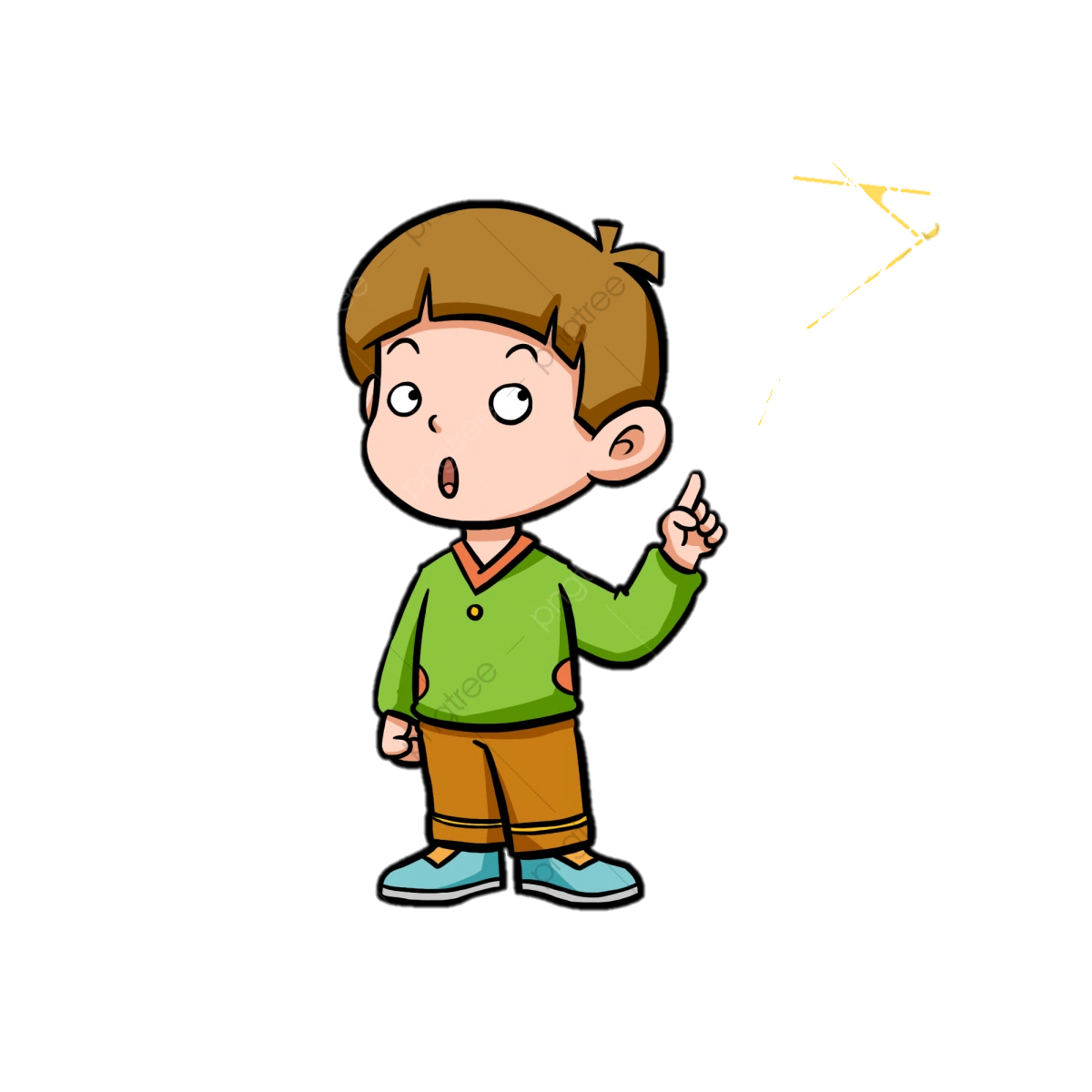 مساحة المستطيل
      م = ل X  ض
مساحة متوازي الأضلاع= طول القاعدة X الارتفاع
               م           =    ق          X       ع
الأمثلة
12.7 سم
أوجد مساحة مستطيل طوله 12.7 سم و عرضه 4.3 سم
المساحة  = ل X  ض
4.3 سم
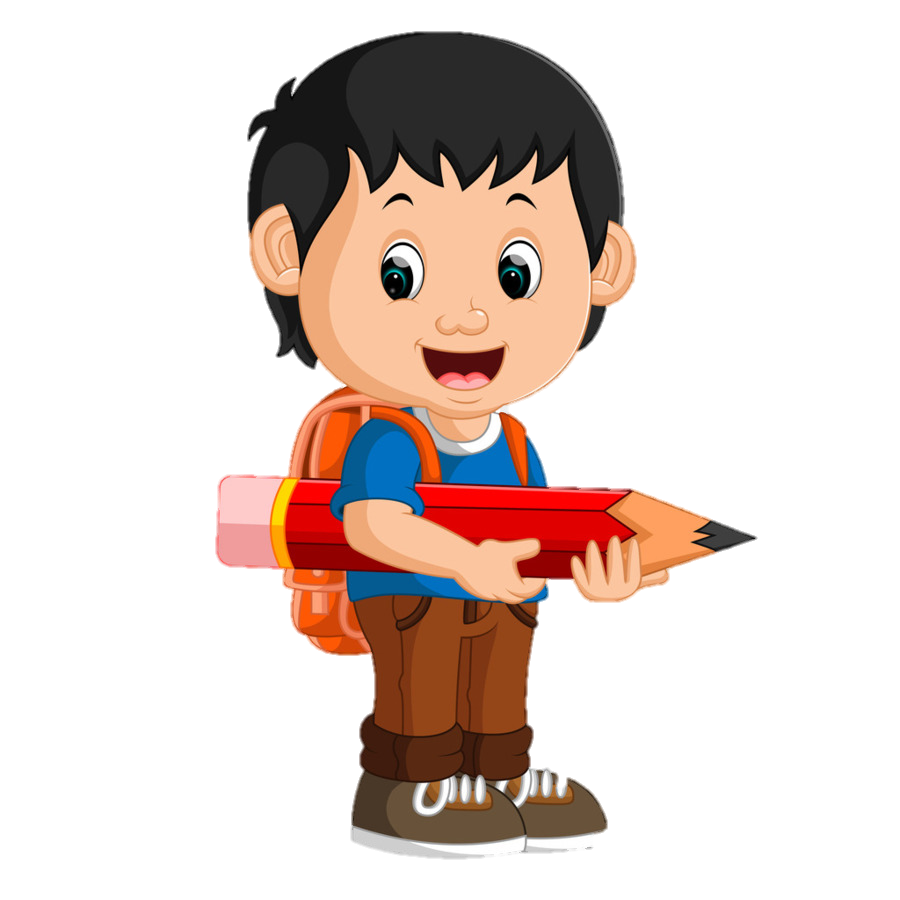 المساحة  = ق X  ع
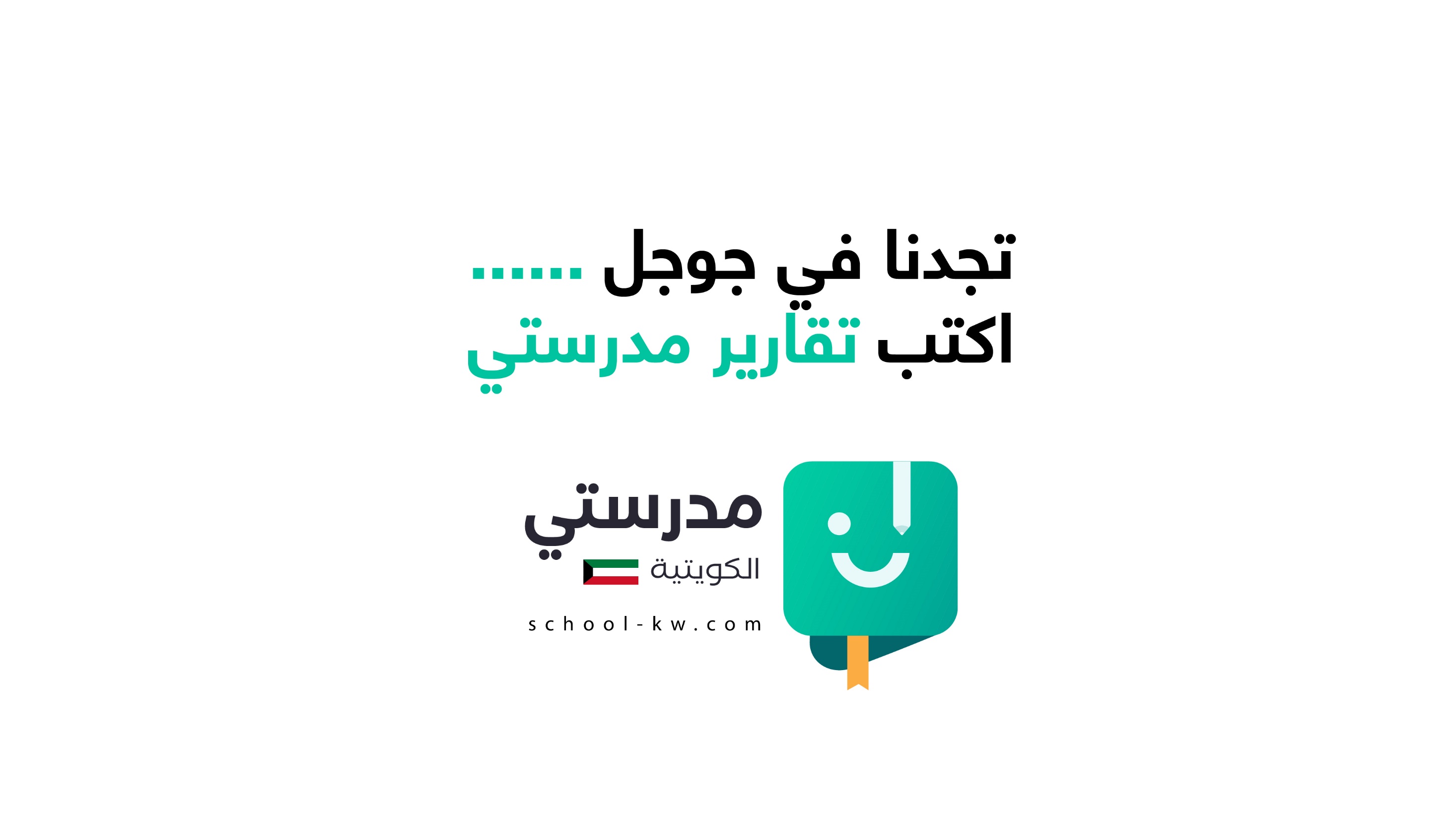